Работа и занятость
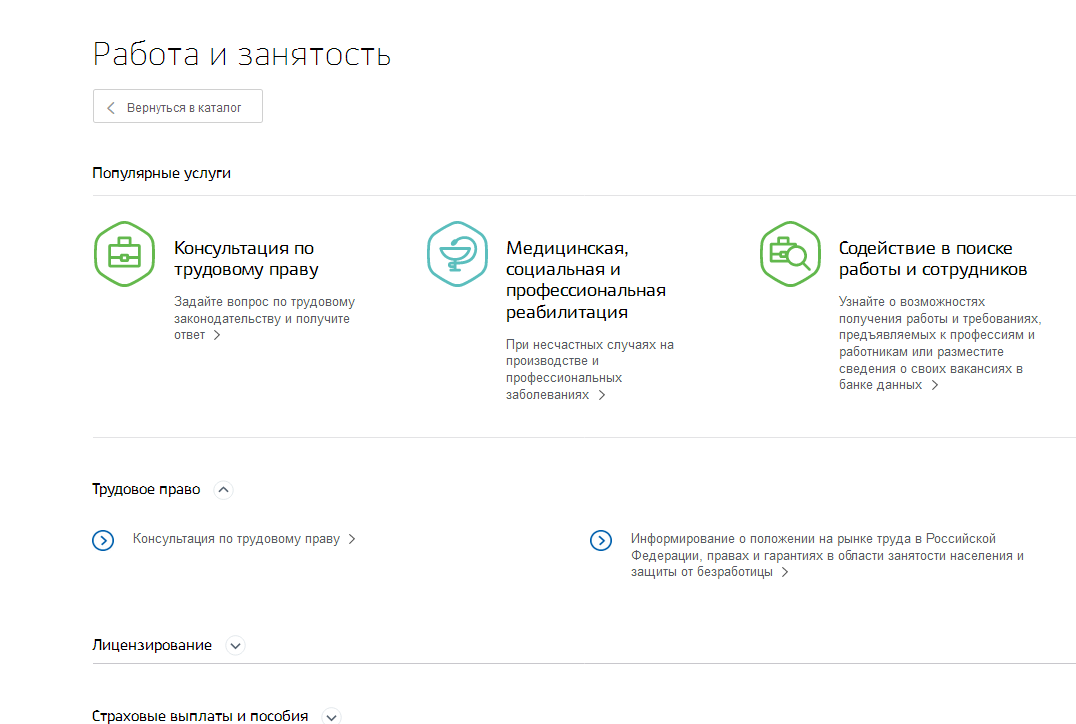 Выберите в данном разделе интересующую услугу
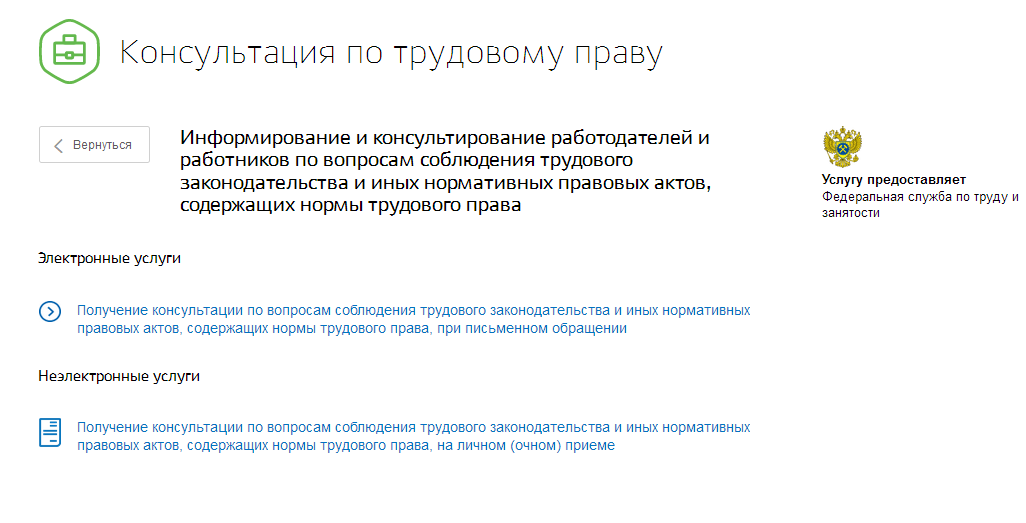 Выберите электронную услугу
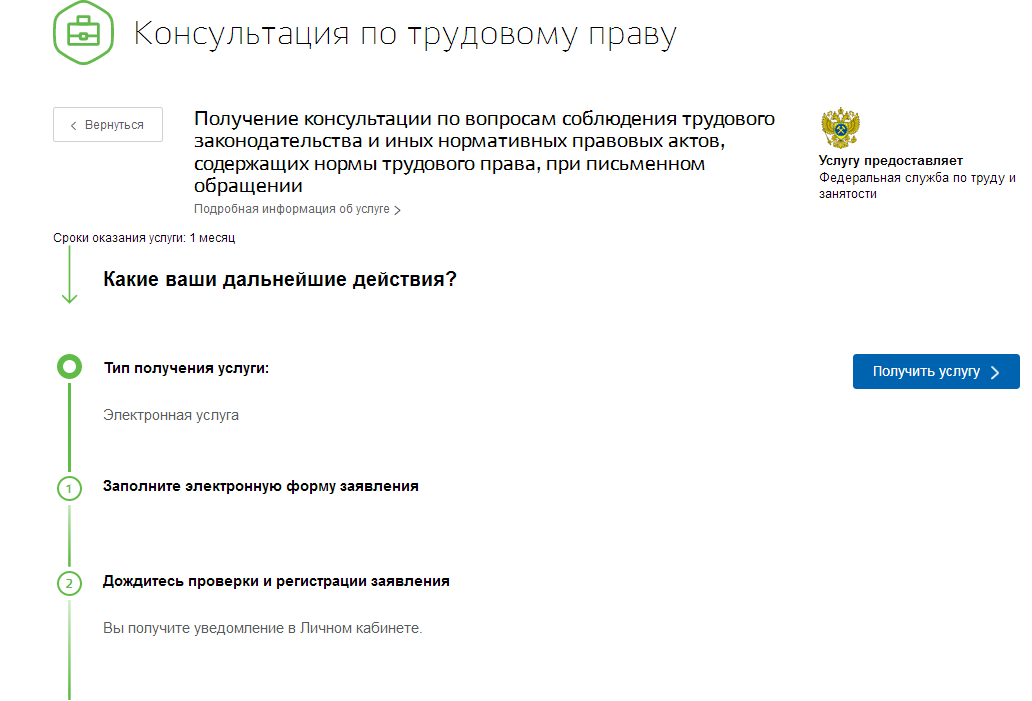 Инструкция
Внимательно ознакомьтесь с инструкцией получения услуги и нажмите ссылку «Получить услугу»
Услуги региона
Минтруд Новосибирской области